Chocolate        cake
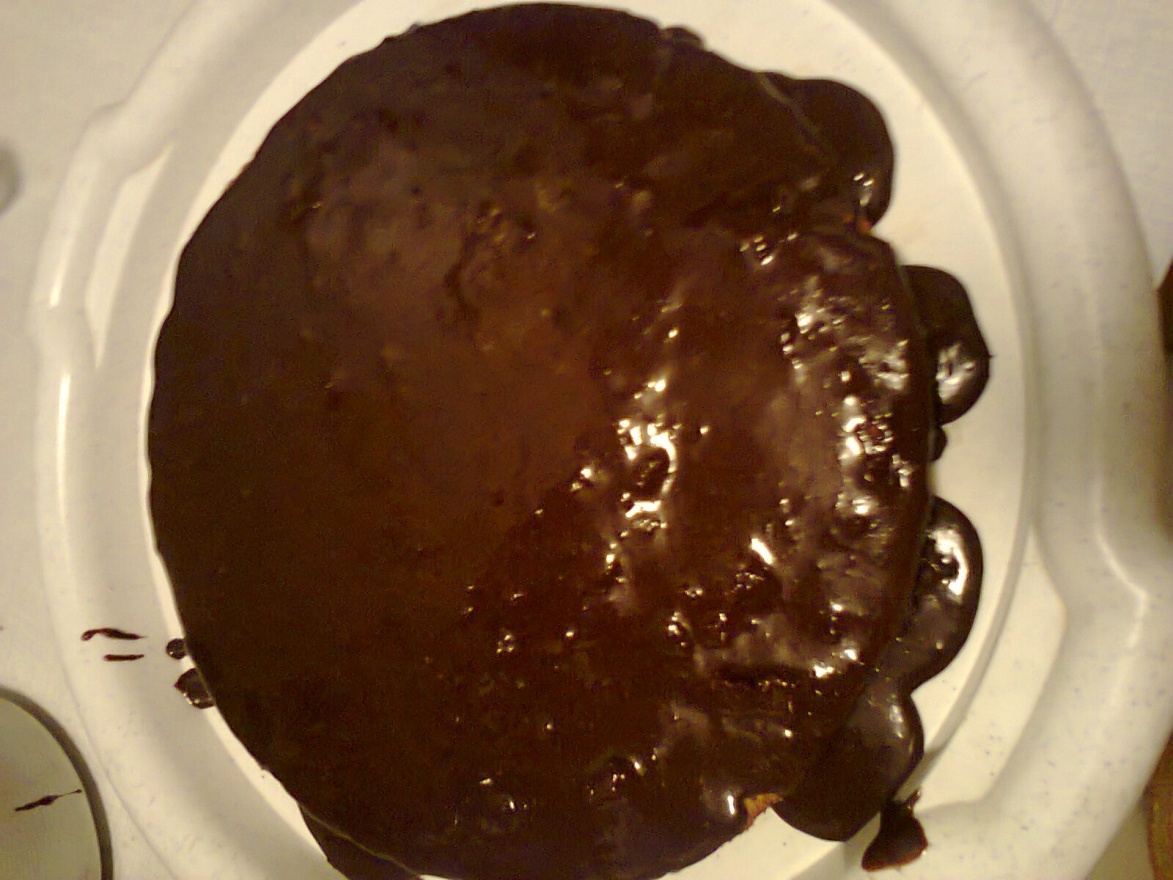 Presentation of a prescriptioncompletedpupil of the 10th form
Helen Mykheydina
Ingredients
flour - 200 g
eggs - 8 PCs;
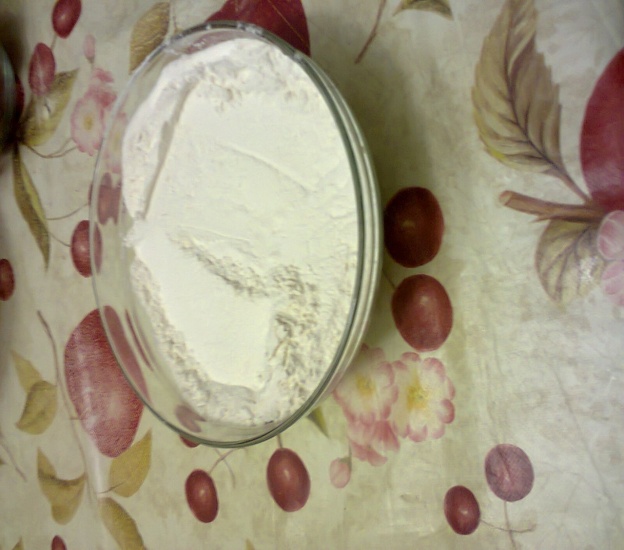 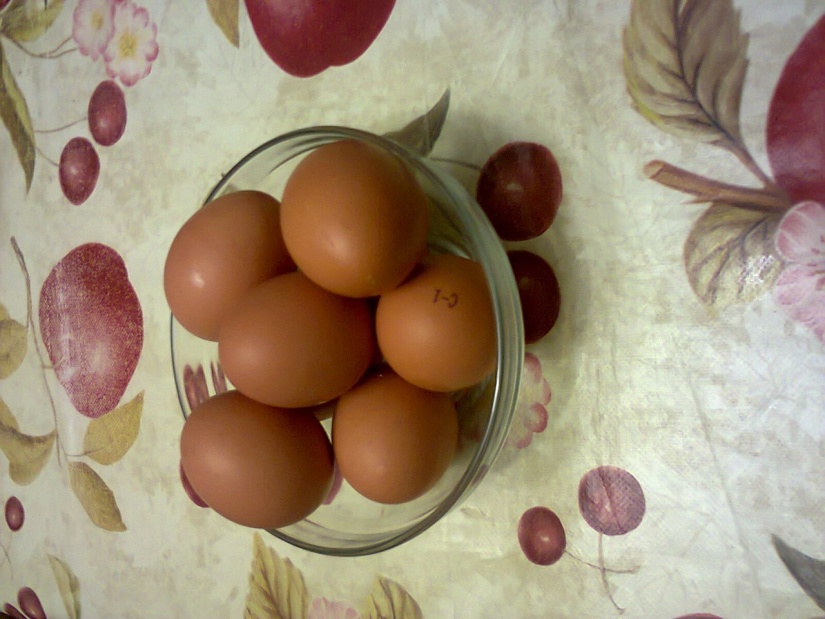 sugar - 300 g,
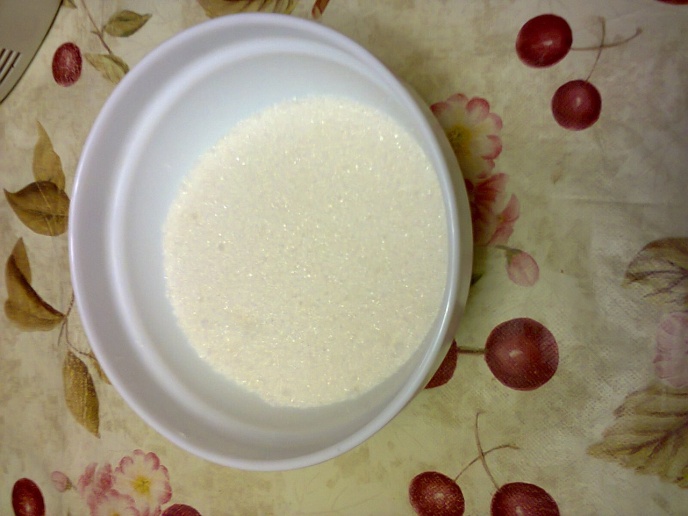 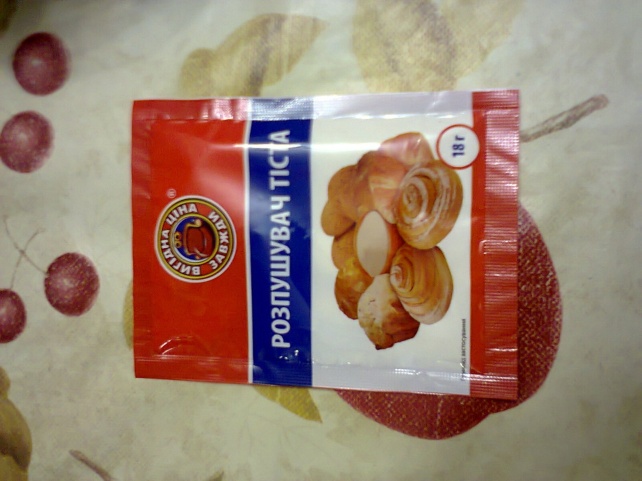 vanilla sugar- 15 g
soda to testbutter to grease 
the form
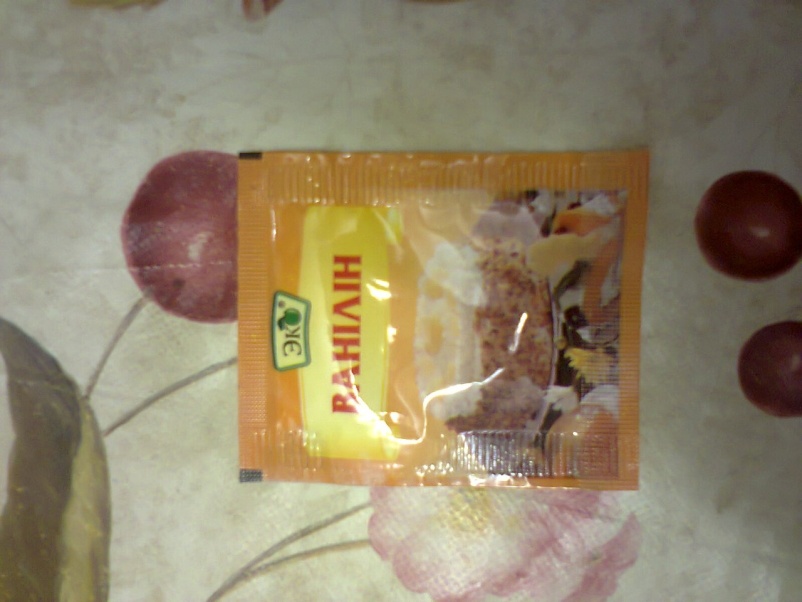 Form for baking oil lightly and covered with parchment paper.
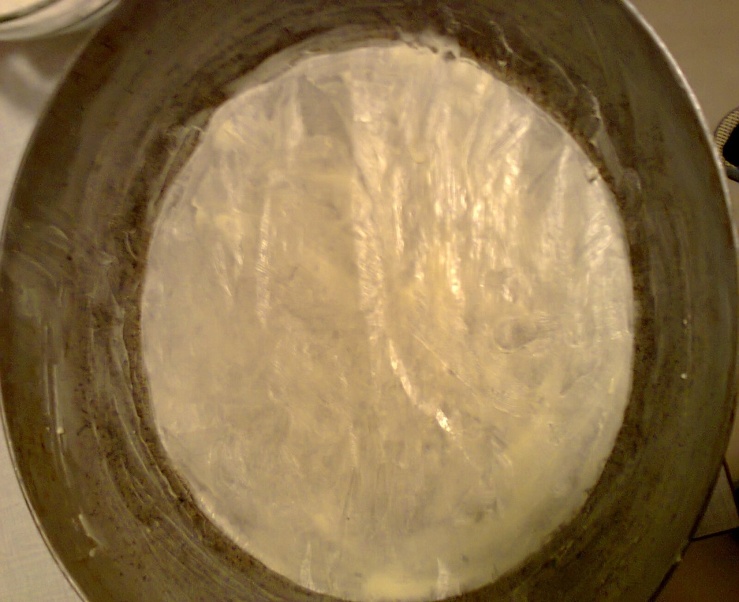 Preparation of cake
Sift flour several times.Eggs separated from yolks.
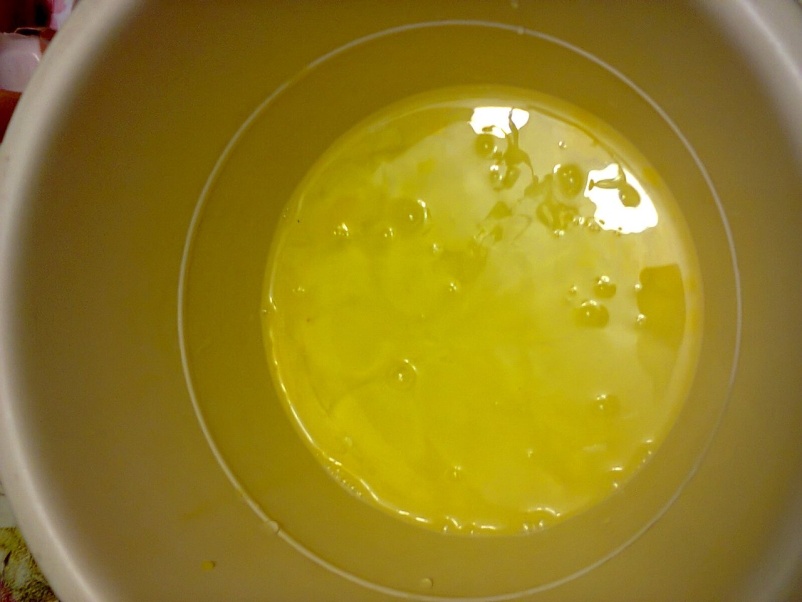 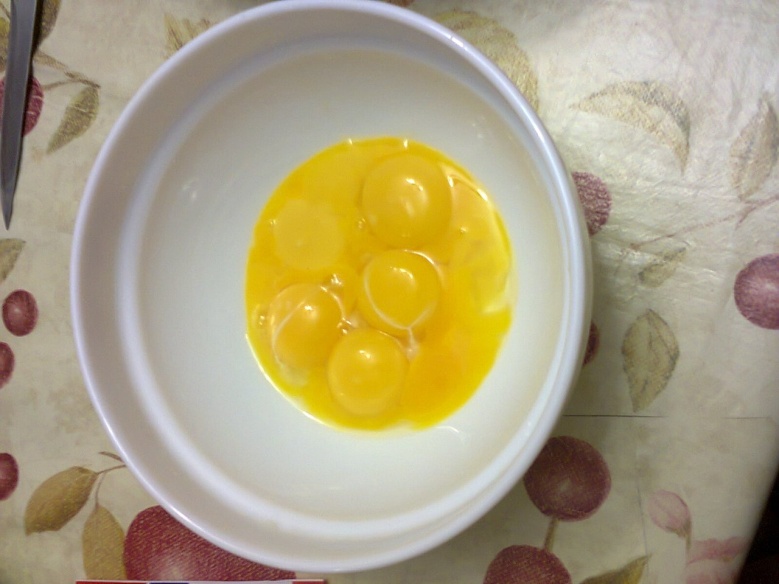 Yolks put in a bowl whisk ,add
 half the sugar andvanilla
 sugar.Well-pound yolks with
 the sugar until the increase 
in the volume and pobelenija 
mass.Yolks you can grind 
with a fork, the Corolla or a 
blender .
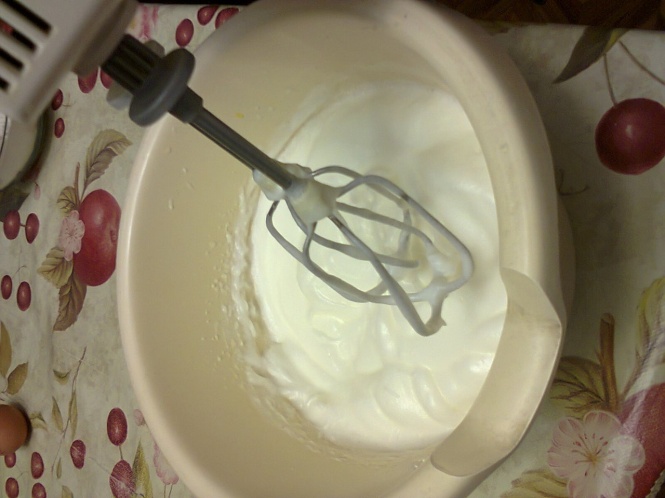 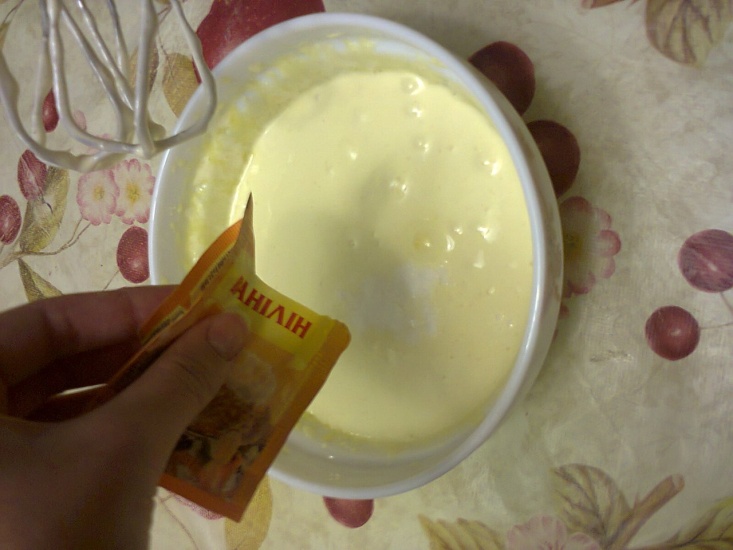 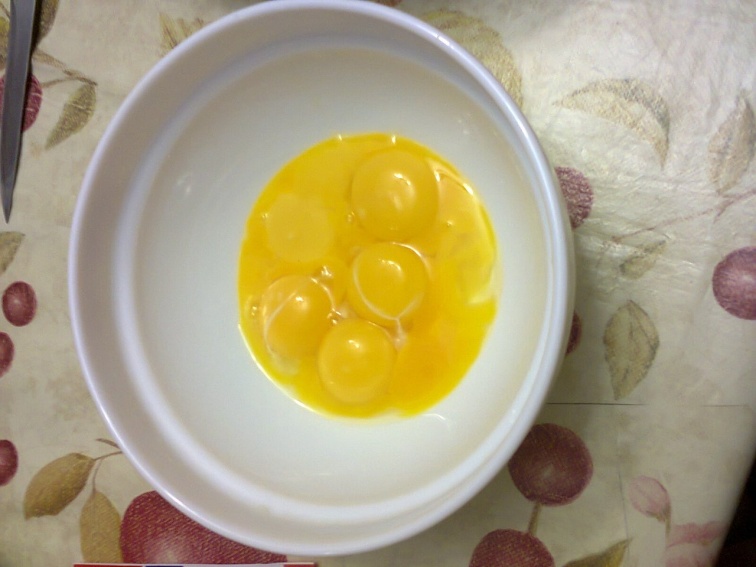 Proteins put in a bowl and 
beat on low or medium speed 
mixer until the formation of 
the light lush foam.Increase 
the speed of the mixer to 
medium or maximum (speed 
depends on the power of the
 mixer) and, without stopping 
whipping, pour in a thin stream 
of sugar.
When added all the sugar,
continue to beat until the 
tilting (or rolling) of the 
bowl proteins will not be 
out of it spill out.
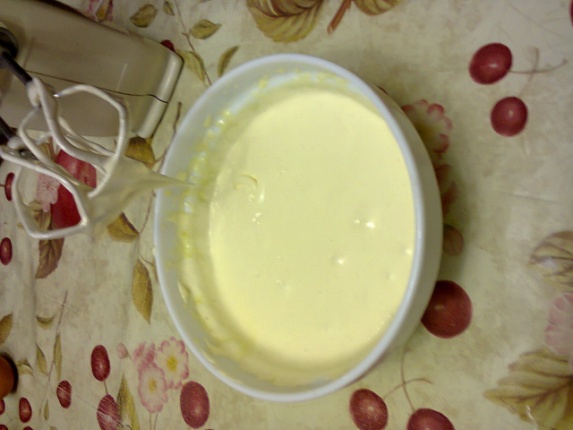 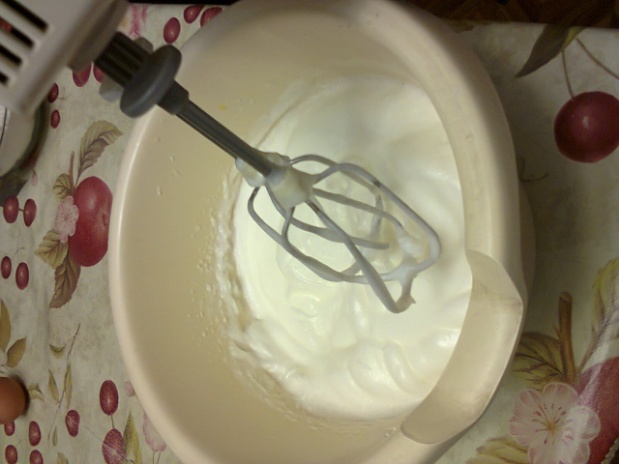 The third part of whipped protein and add carefully, bottom-up, stir.Add the yolk mass sifted flour and mix well.
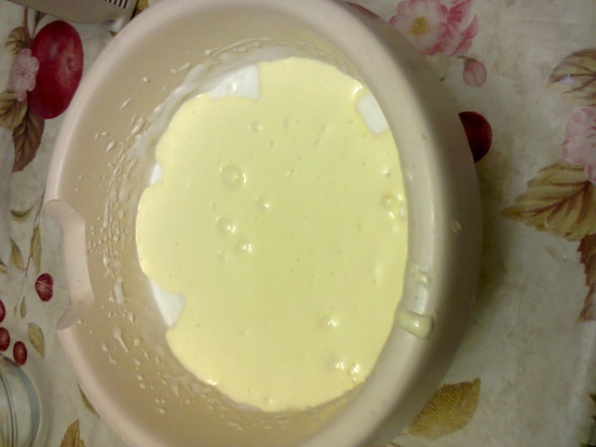 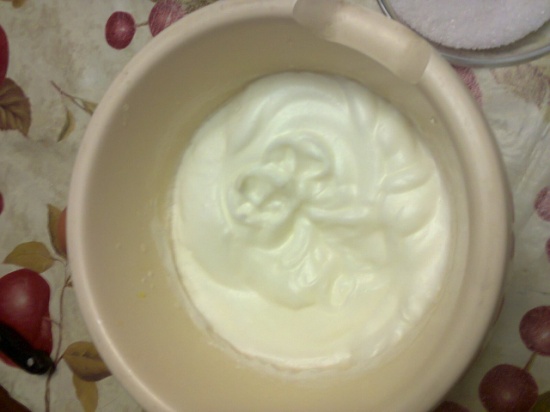 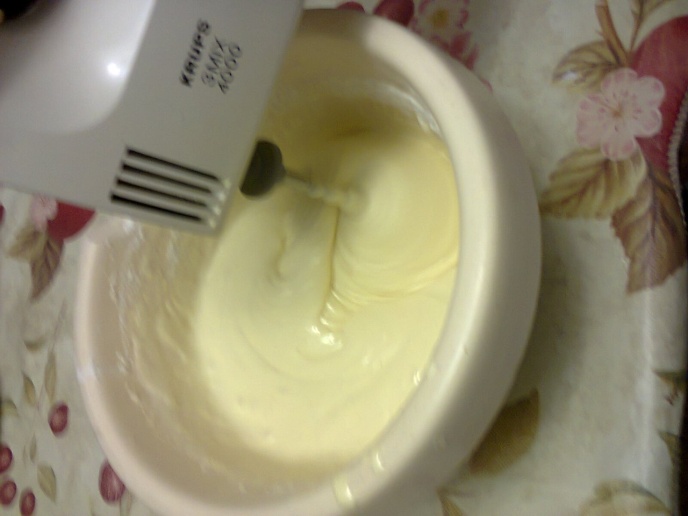 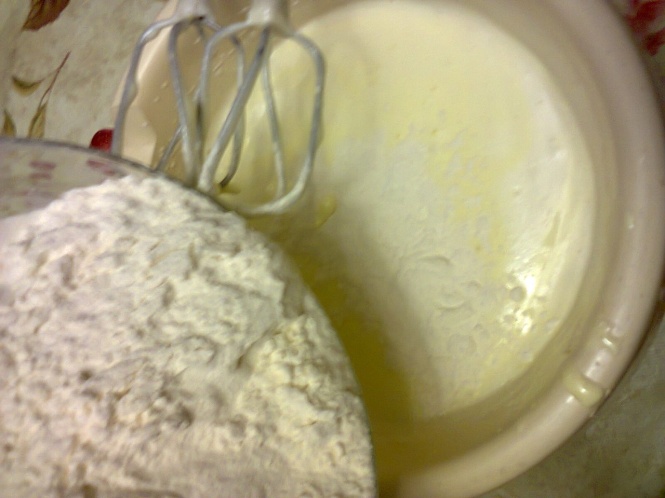 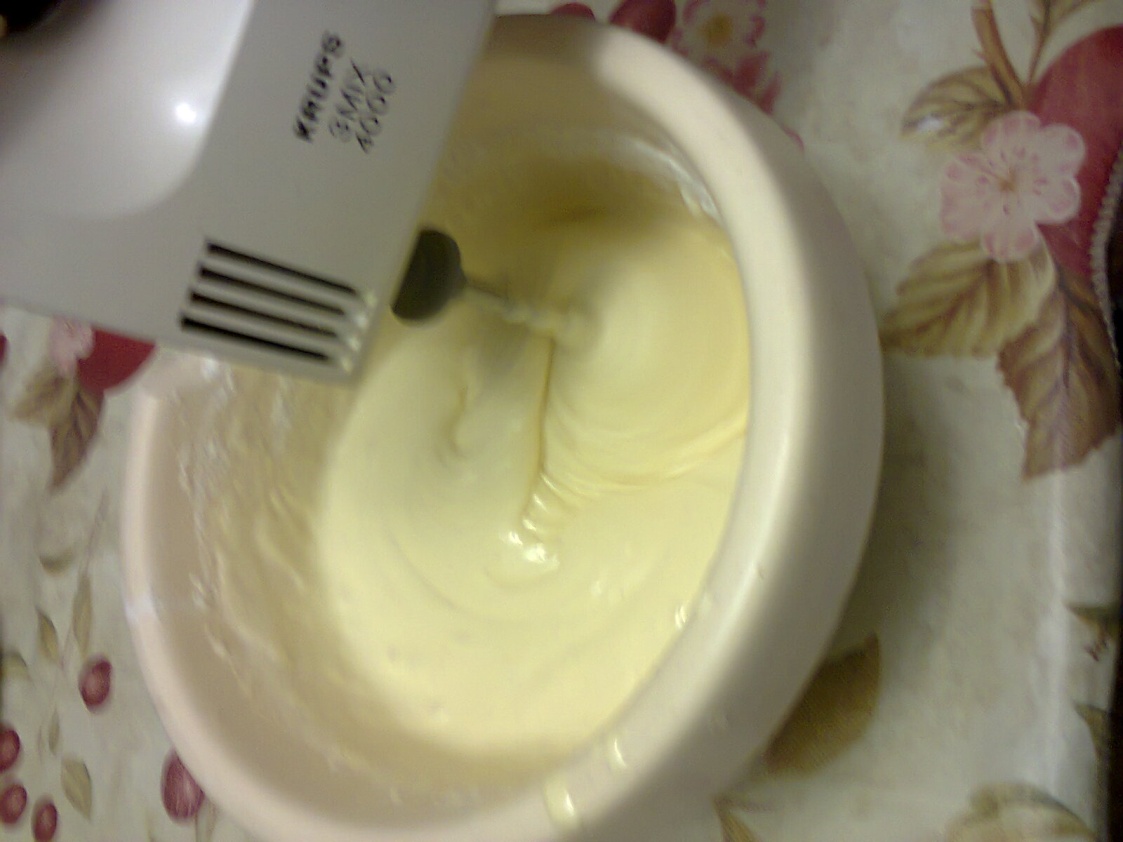 Then add the remaining egg whites, and very carefully, movements from below-upwards as if raising a layer behind a layer, mix the dough.
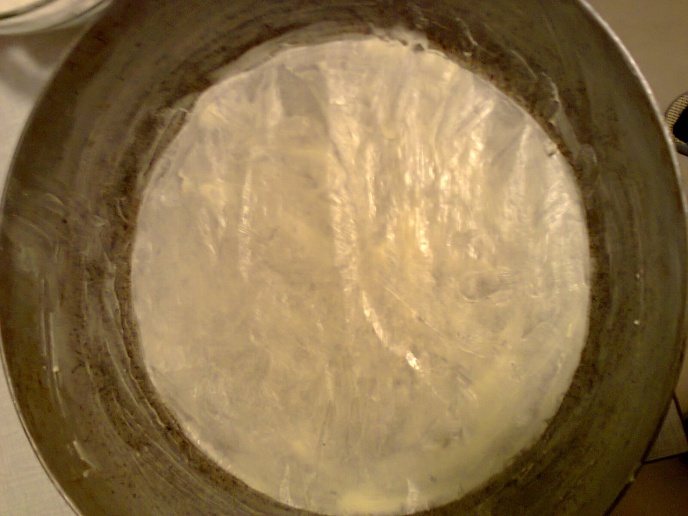 Put the batter into the pan and smooth the surface.Bake cake in a pre-heated to 180 C oven for about 30-35 minutes.Council. During the baking process, the oven door, it is desirable not to open the first 20-25 minutes, otherwise the biscuit might drop off. But, if not necessary, the door is better not to open during the entire time baking cakes.Sponge cake is ready, if he cringed a bit,
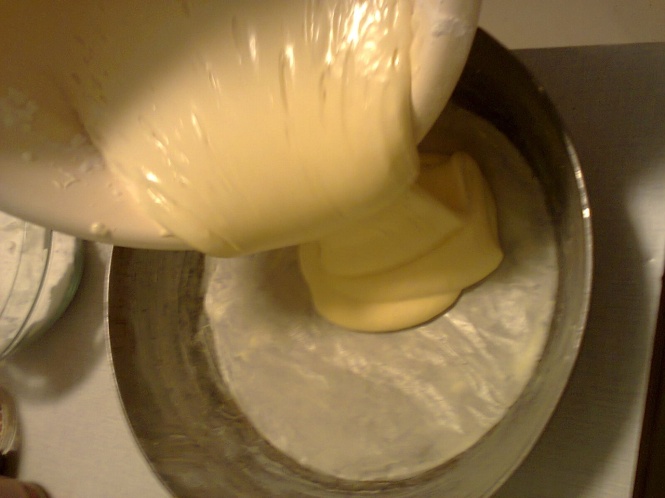 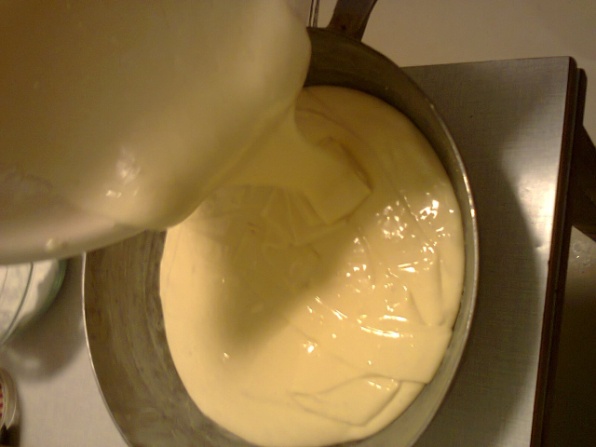 YOUR CAKE 
IS READY!
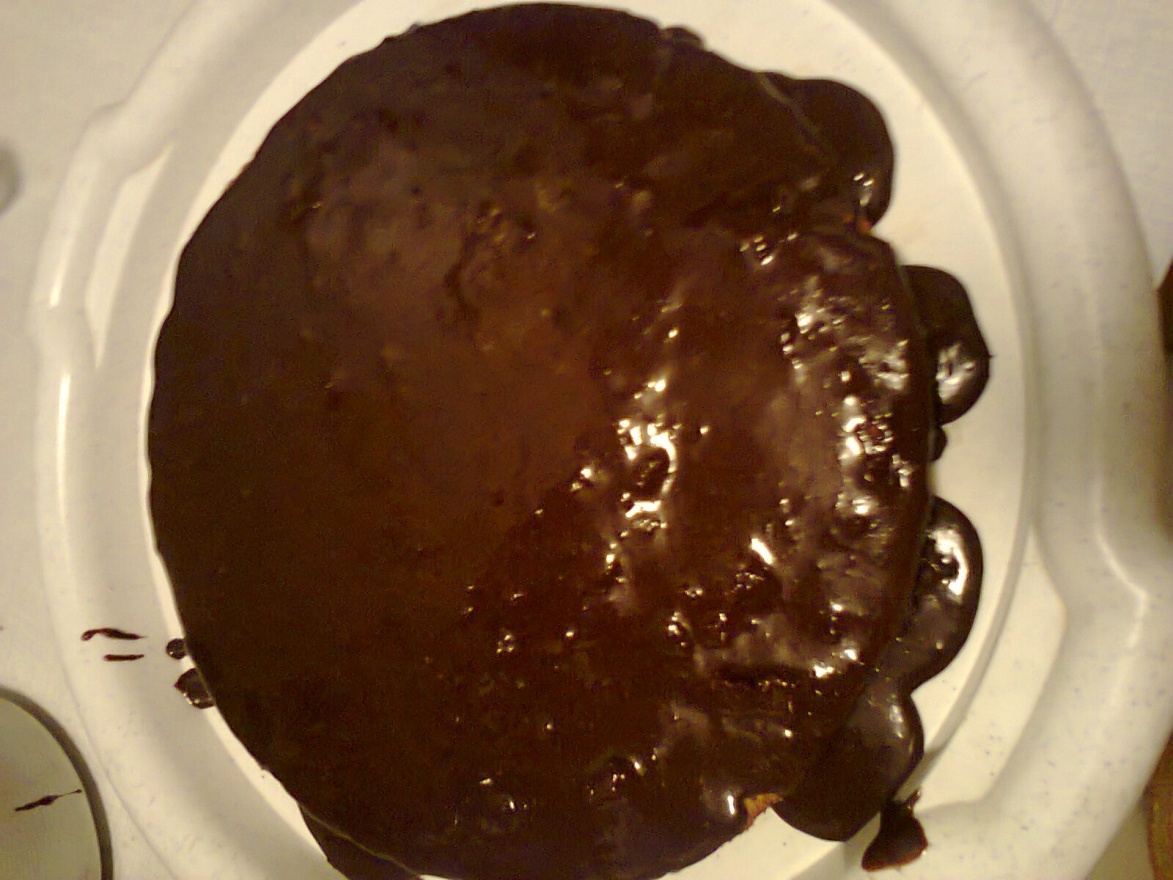 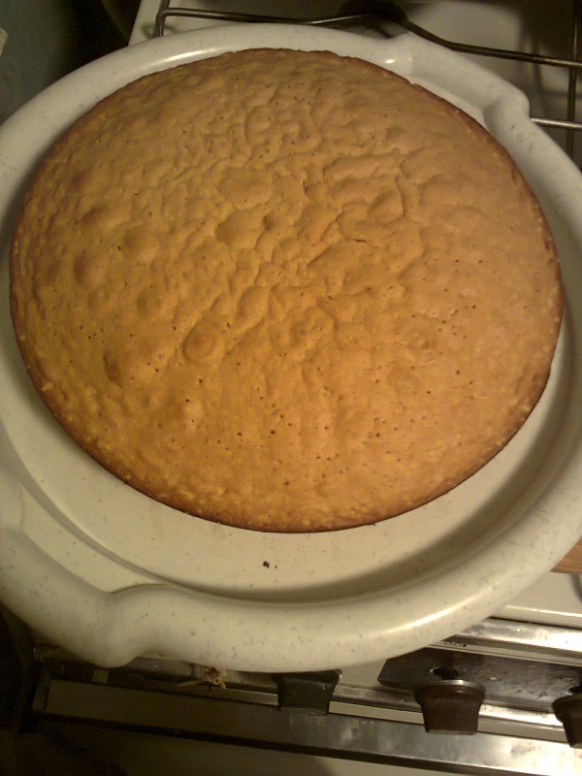